Referendum in Slovakia
Peter Spáč
23.4.2018
Direct democracy
The original type of democracy

Direct vs. representative democracy

All citizens entitled to participate on all political decisions

Examples:
Ancient Athens
Parish meetings in England
J. J. Rousseau – the renaissance of direct democracy
Landsgemeinde in Switzerland
Direct democracy
Shift from direct to representative democracy:
Effectiveness
Politics as permanent occupation
More complicated issues

Result:
Direct democracy now only as a supplementary tool
Dominance of representative democracy
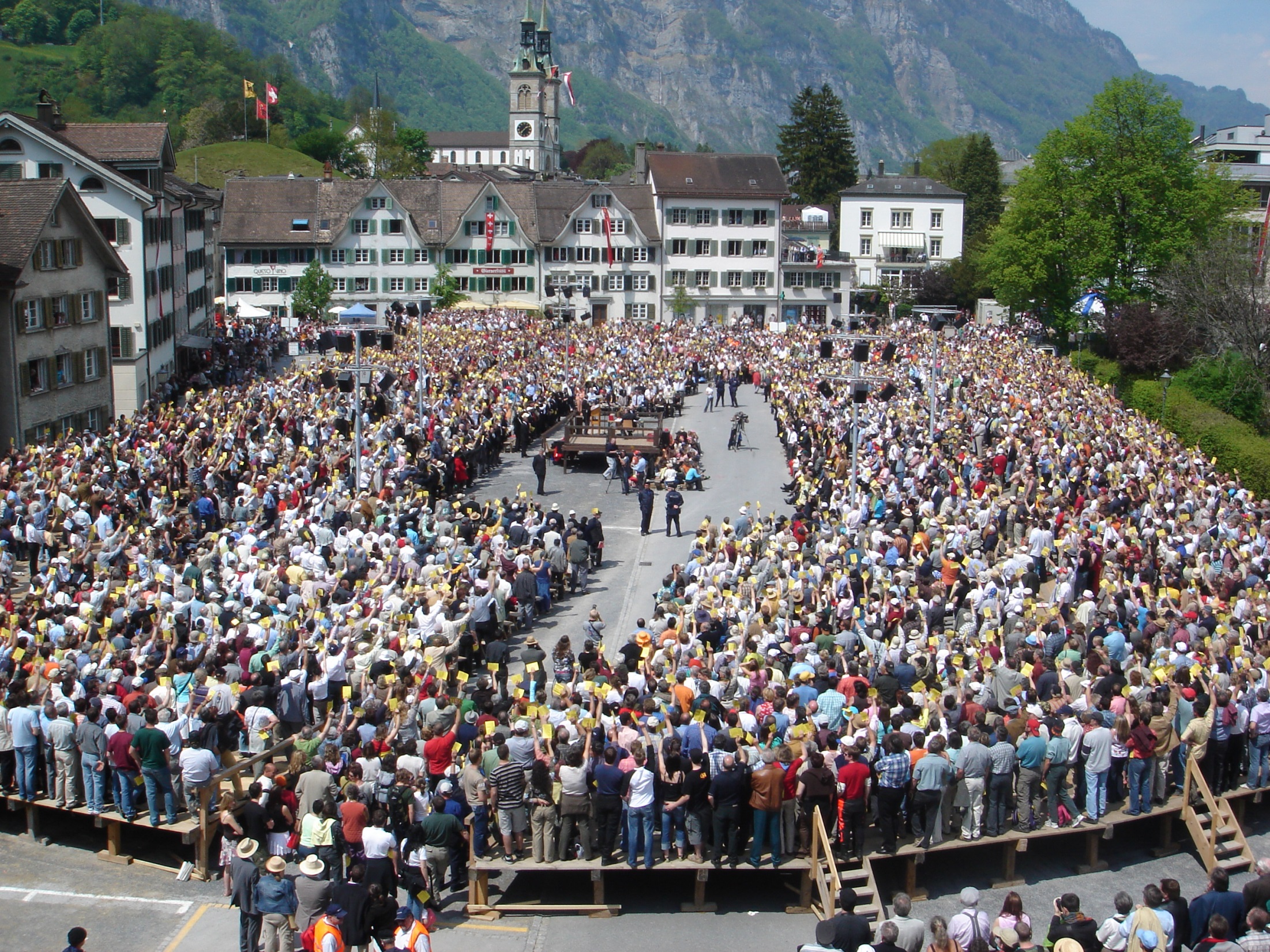 Referendum
The main tool of direct democracy in presence

Origin in Switzerland in 13th century

Mechanism which allows citizens to express their attitude on a specific question mostly by either a „yes“ or a „no“ vote

Similar attributes as elections – universal suffrage, secret vote, equal weight of votes etc.
Referendum - types
Obligatory – must be held 
Facultative – may be held

Binding – results bind the elected representatives
Consultative – results only as a recommendation

Preliminary – held before the actual decision
Subsequent – held after the actual decision
Positives of referendum
Higher legitimacy of decisions

Inclusion of citizens into decision-making process

Encouragement of public discussion

Indicator of public opinion
Negatives of referendum
Polarization of society

Limitation of expression - nothing between „yes“ and „no“ option

Ability of citizens to handle more complicated and technical issues

Referendum as a demonstration of power used by non-democratic regimes
Tradition of referendum?
1st Czechoslovak Republic (1918-1938):
Constitution – the government may call a referendum if the parliament declined its law proposal
The implementing law was never adopted

Other periods – no mention of referendum

Split of ČSFR – a constitutionally stated referendum was not used

Result – no nationwide referendum held until 1993
Referendum in Slovakia since 1993
Formal aspects
All main attributes defined in Constitution

Obligatory:
Confirmation of a constitutional law on entering into or withdrawing from an alliance with other states

Facultative:
About „important issues of public interest“
Excluded issues – basic rights and liberties, taxes, state budget
Formal aspects
Initiation:
Petition of at least 350 000 citizens
Resolution of the parliament

President calls the referendum:
Not within 90 days before parliamentary elections
But it may be held on the day of parliamentary elections
Formal aspects
A referendum is valid if:
The turnout reaches at least 50 % and
A decision is endorsed by at least 50 % of those who participated

Effect:
The result is promulgated by the parliament as a law
For the next 3 years neither the parliament may modify this result nor another referendum on the same issue may be held
What will we track?
Who initiated the referendums


What were the official and real motives of these subjects


What were the results and their impact
Part I – Referendum as a part of election campaign
Referendum 1994
High impacts of economic transformation in Slovakia since 1989 (inflation, unemployment)

Slovak ex-communists (SDL) resigned to be a protest party due to their intellectual profile

Secession of radical leftist ZRS (Association of Slovak Workers) in 1994 only a few months before election

Referendum as a part of their electoral campaign how to mobilize protest voters
Referendum 1994
Topic – reveal of property used in privatization and auctions (against „the rich“)

ZRS started a petition but eventually the idea of referendum was supported in parliament

Referendum was held only one month after elections  ZRS could lead both campaigns at once
Referendum 1994
Question – Would you agree to adopt a law about reveal the origin of finances used for privatization and auctions?
Elections 1994
Referendum 1994
Initiator:
Official – the parliament
Real – ZRS and its leader Ján Ľupták

Motives:
Official – reveal of property from privatization
Real – mobilize protest voters and raise the chances of ZRS in parliamentary elections

Results:
Referendum was not valid
ZRS entered parliament
Referendum 1998
In 1998 Mečiar’s HZDS faced:
A decline of public support since elections 1994
A risk that it will be in opposition after elections 1998

Referendum as a tool how to:
Mobilize supporters of HZDS
Potentially harm the next government if created by opposition parties

Topic – ban of privatization of strategic companies (nationalist sentiments)
Referendum 1998
Petition:
Started in summer 1998 (two months before elections)
Even the employees of civil service (controlled by HZDS) were assigned to help with the petition!

Referendum joined with parliamentary election to secure its maximum mobilizing effect
Referendum 1998
Question – Do you favor that National Council adopts a constitutional law to ban privatization of selected strategic companies?
Referendum 1998
Initiator:
HZDS – the party of that time Prime Minister Mečiar

Motives:
Official – to secure the property of strategic companies
Real – to increase chances of HZDS in parliamentary election

Results:
Referendum was not valid
HZDS won the election but ended in opposition
Referendum 2010
Very similar to referendum 1994

In 2008 a civic association Freedom and Solidarity (SaS) started a petition against unfair media fees

In November 2008 SaS emerged as a political party

In 2009 the original petition was widened and was aimed to call for a referendum
Reducing the MPs immunity
Limits on prices of cars used by government officials etc.
Referendum 2010
SaS wanted to join the referendum with elections 2010


President Gašparovič effectively prevented this effort


SaS compensated this by gathering signatures until the date of parliamentary elections
Referendum 2010
1. Repeal of the duty to pay a fee for services provided to public by Slovak television and radio

2. Extension of the possibility to hear a performance of a National Council’s member as a misdemeanour

3. 100 instead of 150 MPs

4. Price of governmental vehicles only up to 40K EUR

5. Parliamentary and European elections on Internet

6. Ban of the right of reply for public officers in press
Referendum 2010
Elections 2010
Referendum 2010
Initiator:
Freedom and Solidarity (SaS)

Motives:
Official – solving several public topics
Real – mobilize voters and raise chances of SaS in election

Results:
Referendum was not valid
SaS entered parliament and also the government
Part II – Referendum as a way how to challenge the elections
Referendum 2000
Government of M. Dzurinda formed after 1998:
Negative economic impact of previous era
Decline of public support

Non-cooperative parliamentary opposition:
Mečiar’s HZDS and nationalist SNS
Newly created populist party SMER (Direction) led by Robert Fico
Referendum 2000
In 2000 HZDS and SNS started a petition for referendum about early elections

Official motive – the inability of government to solve economic problems

Party SMER originally refused the idea but eventually supported it

The question whether an early elections may be called based on referendum results
Referendum 2000
Question – Do you favor that National Council agrees on early elections up to 150 days after the referendum?
Referendum 2000
Initiator:
HZDS and SNS – that time opposition parties

Motives:
Official – inability of the government to solve economic problems of Slovakia
Real – aim of the Dzurinda’s government to investigate scandals of Mečiar’s government?

Results:
Referendum was not valid
Mečiar’s amnesties preventing the investigation still exist
Referendum 2004
Second government led by M. Dzurinda:
Vast liberal economic reforms – taxes, healthcare
High frustration of voters

Opposition:
Since 2002 SMER became the main opposition party
SMER shifted to social democracy and launched harsh criticism of governmental reforms
Referendum 2004
In November 2003 the trade unions started petition for referendum about early elections

Opposition parties:
Supported the petition
Some of them actively gathered the signatures
SMER even made a financial contribution

Government logically opposed the idea and advised its voters to ignore the referendum
Referendum 2004
Question – Do you favor that National Council agrees on early elections in 2004?
Referendum 2004
Initiator:
Trade unions backed by opposition parties (mostly SMER)

Motives:
Early elections and mobilization of citizens aimed against the government

Results:
Referendum was not valid
Party SMER tested its electoral potential
Part III – Referendum as a way how to solve (or create) problems
Referendum 1997
The era of Vladimír Mečiar:
Decline of quality of democracy
High polarization of society and domestic politics

Risk of inability to elect the new president in parliament  opposition parties started petition for a referendum about direct presidential elections

After 350 000 signatures were acquired the government reacted by proposing a referendum about integration to NATO
Referendum 1997
Two initiatives at the same time:
Direct elections of president
Integration to NATO (3 separate questions)

President called a joint referendum with 4 questions

Mečiar’s government announced that president broke the Constitution

Ministry of interior published ballots only with the 3 NATO questions
Referendum 1997
1. Are you in favor of Slovakia's entry into NATO?

2. Are you for deploying nuclear weapons on the territory of Slovakia?

3. Are you for locating foreign military bases on the territory of Slovakia?

4. Do you agree that the president of the Slovak Republic should be directly elected by the citizens of the Slovak Republic according to the enclosed proposal for a constitutional law?
Referendum 1997
Referendum 1997
Initiators:
Opposition – presidential elections
Government - NATO

Motives:
Opposition – to enable the election of president, to mobilize voters and to avoid Mečiar to concentrate too much power
Government – to block the effort of the opposition

Results:
Referendum was not valid (marred referendum)
For more than a year Slovakia had no president
Frustration of voters against the government
Referendum 2003
The integration to the European Union


Facultative referendum as the others


A common effort of all relevant political parties to mobilize voters and ensure the needed 50 % turnout
Referendum 2003
Question – Do you agree to the proposal that the Slovak Republic should become a member state of the European Union?
Referendum 2003
Initiator:
Parliament (not relevant)

Motives:
Integration to the EU

Results:
Referendum was valid
Slovakia entered the EU
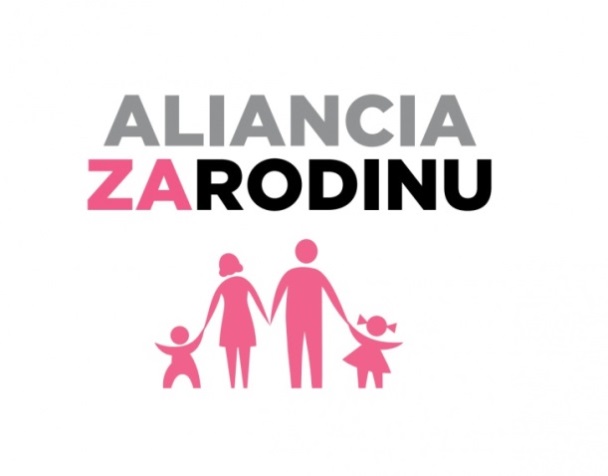 Referendum 2015
Alliance for the Family

The official aim to `protect the family in Slovakia`

Expressed threats:
Same-sex marriages
Adoptions by homosexuals
Anti-family values in general

Petition with more than 400 thousand signatures
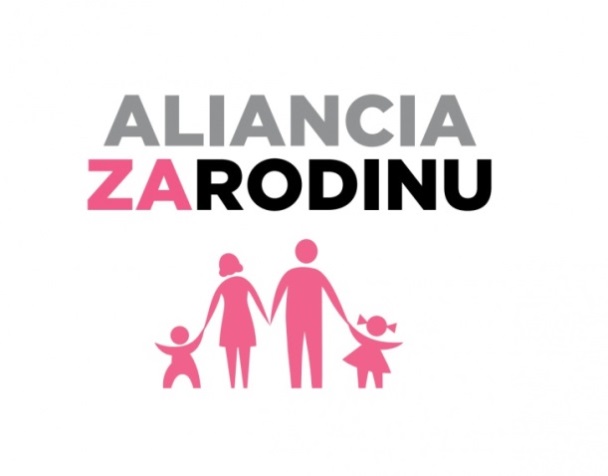 Referendum 2015
Original aim – four questions:
Special rights and protection given only to marriage (among all types of relationships)
Marriage only as a relationship of a man and a woman
Ban of adoptions by homosexuals
Parents` right to decide about the content of education (sexual behavior, euthanasia)

President Kiska consulted the Constitutional court:
First question banned
The date of referendum postponed to February 2015
Referendum 2015
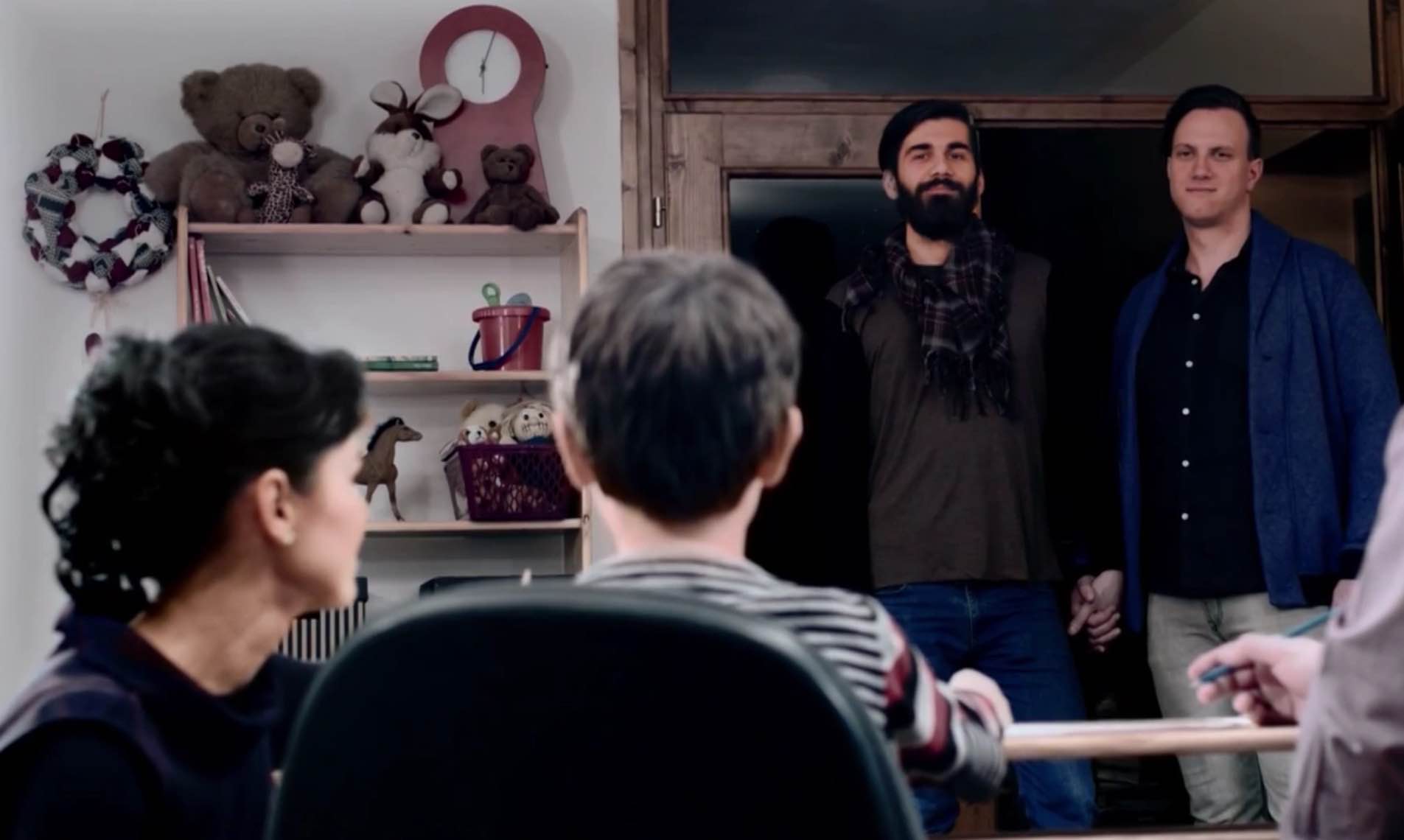 Referendum 2015
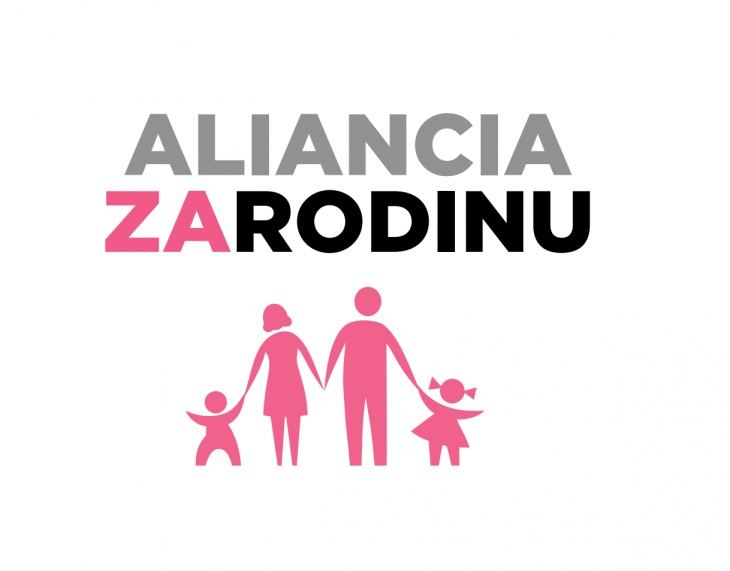 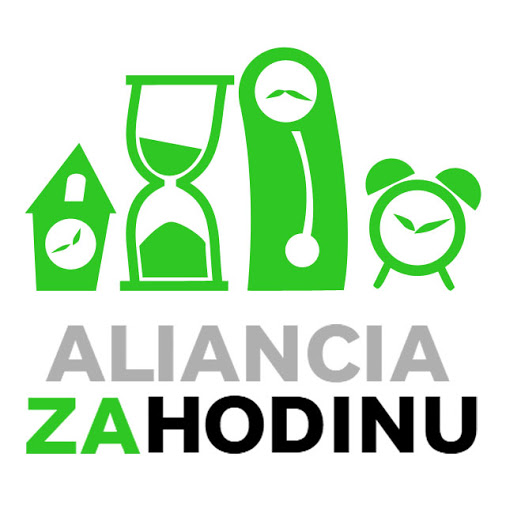 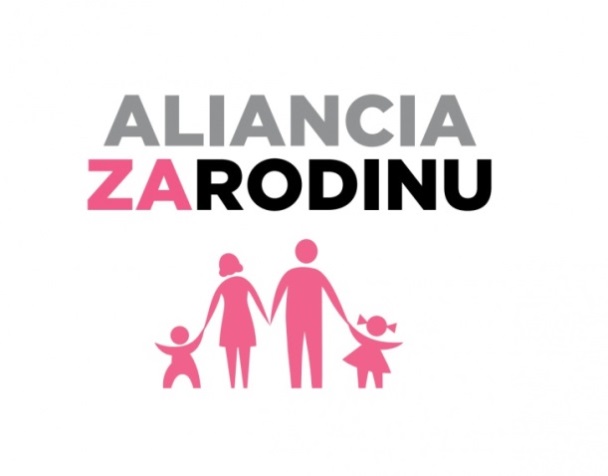 Referendum 2015
Most political parties remained fairly silent

A fear from losing Catholic voters?

Expressed views:
KDH and SNS favored the referendum
SaS rejected the idea and asked people to ignore it

SMER, SDKU only advised people to participate without holding a side
Referendum 2015
Referendum 2015
Initiator:
Alliance for the Family

Motives:
Official – Protection of family
Real – Mostly banning rights of homosexuals
Official = real?

Results:
Referendum was not valid
Referendums in Slovakia
Referendums that did not happen
Only several unsuccessful efforts to call for a referendum

1993 – petition of HZDS:
Not enough signatures

1999 – petition of HZDS and SNS:
Minority languages and strategic privatization
Against the Constitution
Initiators
In almost all cases referendums were initiated by political parties

Usage of both possible channels:
Petitions
Resolution of parliament

Exceptions:
2004 – Trade unions
2015 – Alliance for the Family
Motives
Two types of referendums:

About issues:
1994 – reveal of property gained by privatization
1997 – presidential elections and NATO
1998 – ban of privatization of strategic companies
2010 – various topics – immunity, price of cars etc.
2015 – homosexual marriages, adoptions, education

Without material issues:
2000 – early elections
2004 – early elections
Referendums with issues
Official motive only of secondary value (or not relevant at all)

Primary concern aimed at different motives

1994, 1998, 2010 – increasing chances of initiating parties (ZRS, HZDS, SaS) in parliamentary elections

1997 – blocking the initiative of political opponents

2015 – exception from this trend
Referendums without issues
The official motive equals the real motive

An openly expressed aim of initiators to end the term of government and call for early elections

Secondary aim to mobilize supporters (even in case the referendum is not valid)
Results
7 out of 8 referendums were not valid

Main reason – inability to reach the 50 % turnout

One referendum was marred

One referendum was valid yet – integration to the EU
Legacy for the future
Based on experience the referendum in Slovakia may be used as a mobilizing tool:

Quite easy to initiate it

Cheap campaign (for the initiator)

Low turnout may be explained by the stance of political opponents who advised their voters to stay at home

Referendum may have a sense for its initiator even if it is not valid  official vs. real motives